レジュメとは
山澤成康
輪読
数人が一つの本を順番に読んで、中身を要約し、論点などを整理すること。
輪読の際に作成するものがレジュメ。
レジュメ
レジュメ（レジメ）
フランス語　résumé　　から。要約、概要。
基本はＡ４　1枚にまとめる。
レジュメの例
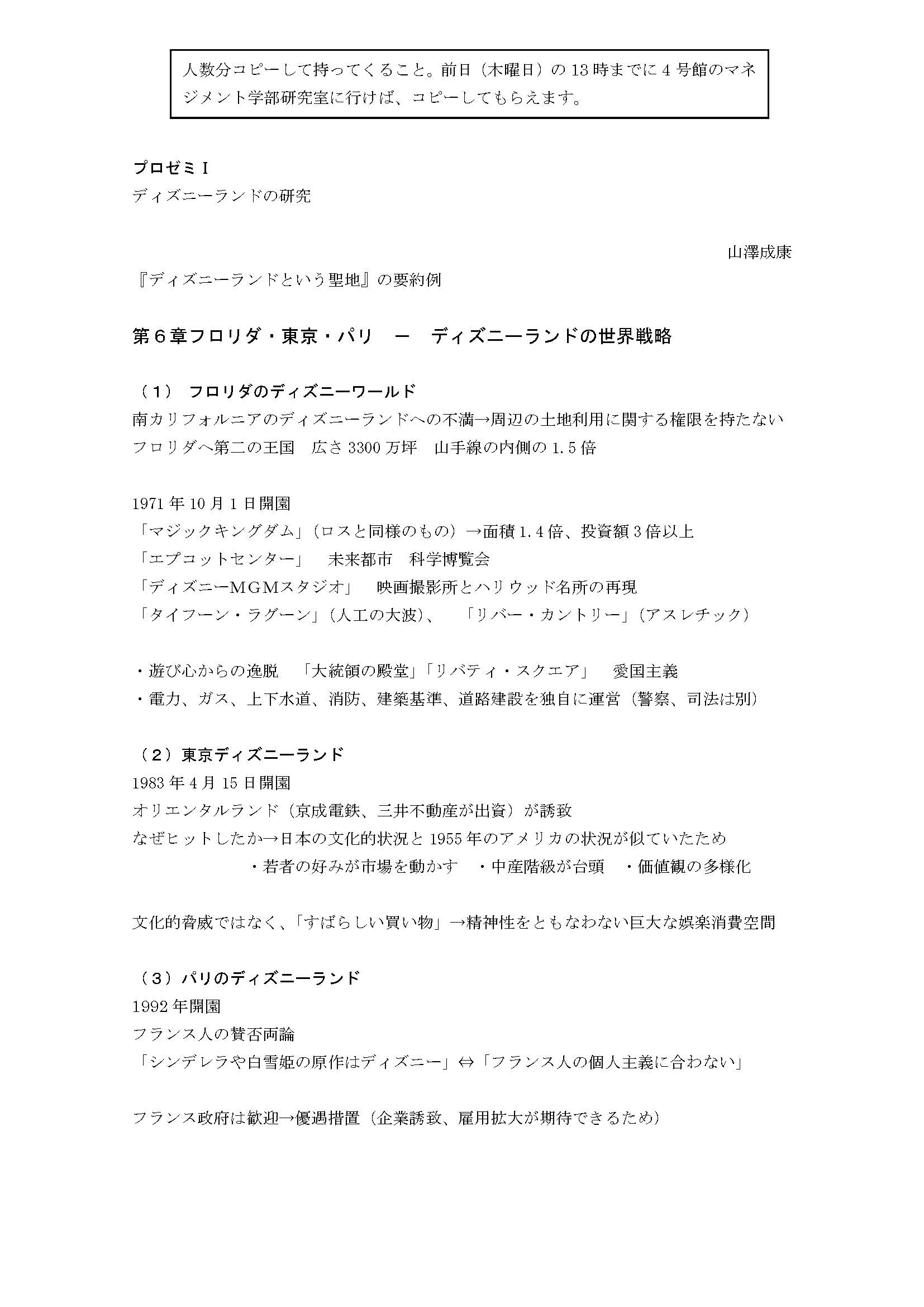 1章をまとめる場合は、まず節に分ける。
節の中の要点をまとめる。
図解などがあるとわかりやすい。